UNIVERSIDAD DE CARTAGO
LOS ANIMALESELABORADO POR:IRENE ACOSTA
LOS ANIMALES
Los animales son seres vivos: nacen, crecen, se alimentan, tienen hijos y mueren.Hay más de un millón de animales diferentes. Algunos son muy grandes, como la ballena y otros, como los insectos, son muy pequeños.
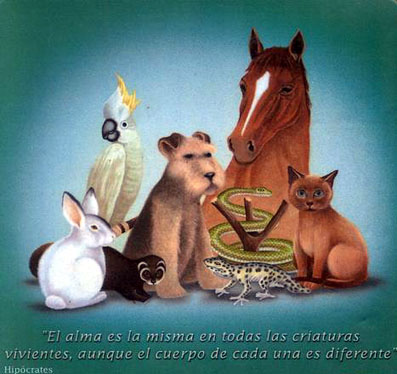 ANIMALES DOMESTICOS
EJEMPLOS:
Gato
Perro
Conejo
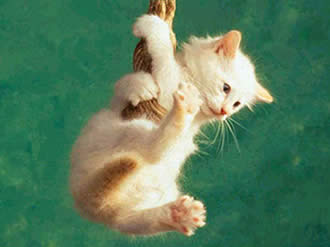 ANIMALES SALVAJES
EJEMPLOS:
León
Puma
Tigre
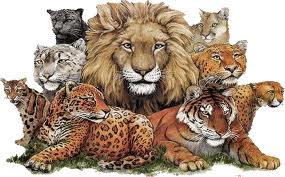